BITCOIN & THE BIBLE
BITCOIN Y LA BIBLIA
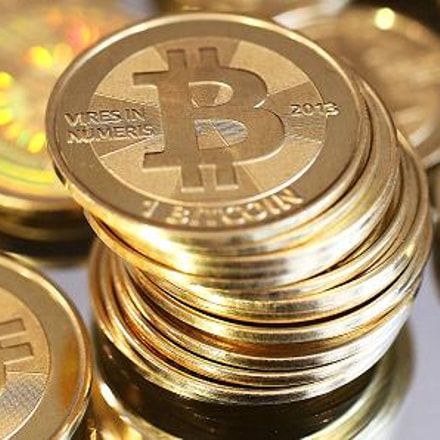 Sunday, 11 am
February 18, 2018
Exton
BITCOIN & THE BIBLE
BITCOIN Y LA BIBLIA
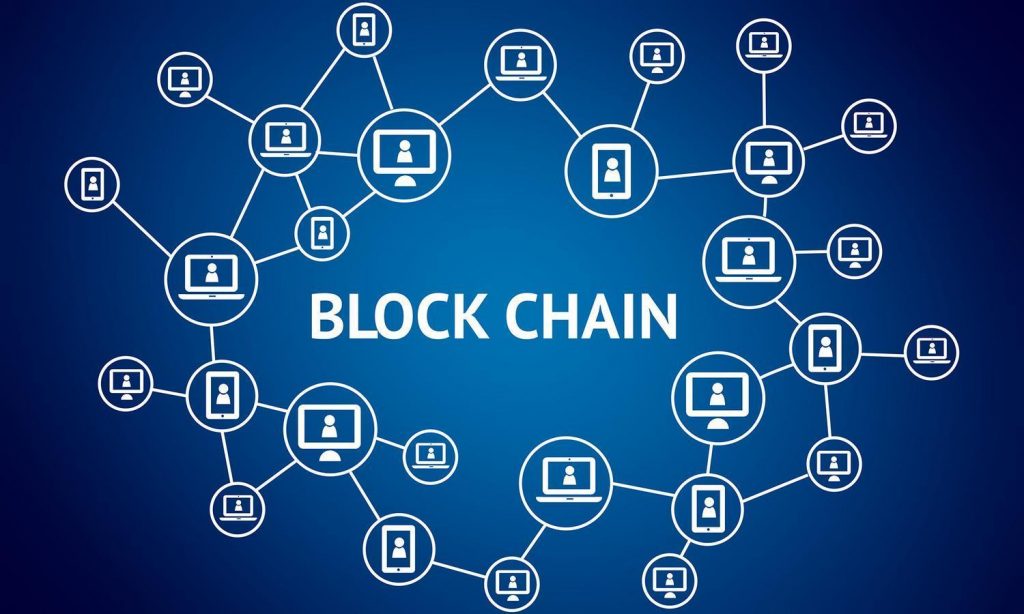 “This way, everyone has access to a shared, single source of truth.”
“De esta manera, todos tienen acceso a una única fuente de verdad compartida.”
BITCOIN & THE BIBLE
BITCOIN Y LA BIBLIA
A Forgotten Idea
Una idea olvidada
“This way, everyone has access to a shared, single source of truth.”
“De esta manera, todos tienen acceso a una única fuente de verdad compartida.”
BITCOIN & THE BIBLE
BITCOIN Y LA BIBLIA
A Forgotten Idea
Una idea olvidada
“This way, everyone has access to a shared, single source of truth.”
“De esta manera, todos tienen acceso a una única fuente de verdad compartida.”
“My Truth” & “Your Truth”
"Mi verdad" y "Tu verdad"
Gender is “fluid”
El Género es “Fluido”
Morality is Relative
La moral es relativa
BITCOIN & THE BIBLE
BITCOIN Y LA BIBLIA
This doesn’t work for Bitcoin

And it doesn’t work for life
Esto no funciona para Bitcoin

Y no funciona de por vida
“My Truth” & “Your Truth”
"Mi verdad" y "Tu verdad"
Gender is “fluid”
El Género es “Fluido”
Morality is Relative
La moral es relativa
BITCOIN & THE BIBLE
BITCOIN Y LA BIBLIA
A Day of Accounting

Bitcoin

Life
Un día de contabilidad

Bitcoin

Vida
Mateo 25
27 Por tanto, debías haber dado mi dinero a los banqueros y, al venir yo, hubiera recibido lo que es mío con los intereses.
Matthew 25
27 Then you ought to have put my money in the bank, and on my arrival I would have received my money back with interest.
BITCOIN & THE BIBLE
BITCOIN Y LA BIBLIA
A Day of Accounting

Bitcoin

Life
Un día de contabilidad

Bitcoin

Vida
Juan 12
48 El que me rechaza y no recibe mis palabras, tiene quien lo juzgue: la palabra que he hablado, ella lo juzgará en el día final.
John 12
48 He who rejects Me and does not receive My sayings, has one who judges him; the word I spoke is what will judge him at the last day.
BITCOIN & THE BIBLE
BITCOIN Y LA BIBLIA
A Day of Accounting

Bitcoin

Life
Un día de contabilidad

Bitcoin

Vida
2 Corintios 5
10 porque es necesario que todos nosotros comparezcamos ante el tribunal de Cristo, para que cada uno reciba según lo que haya hecho mientras estaba en el cuerpo, sea bueno o sea malo.
2 Corinthians 5
10 For we must all appear before the judgment seat of Christ, so that each one may be recompensed for his deeds in the body, according to what he has done, whether good or bad.
Moral Relativism
Relativismo moral
Judges 19
Jueces 19
Jueces 21
25 En aquellos días no había rey en Israel y cada cual hacía lo que bien le parecía.
Judges 21
25 In those days there was no king in Israel; everyone did what was right in his own eyes.
Moral Relativism
Relativismo moral
We are Reaping what we have sown
Estamos cosechando lo que hemos sembrado
School shootings

#MeToo movement

Something is Wrong!
Tiroteos en las escuelas

Movimiento #MeToo

¡Algo está mal!
Moral Relativism
Relativismo moral
We are Reaping what we have sown
Estamos cosechando lo que hemos sembrado
School shootings

#MeToo movement

Something is Wrong!
Tiroteos en las escuelas

Movimiento #MeToo

¡Algo está mal!
We Rejected God’s Truth:
Sexual Relations Belong only in Marriage
Rechazamos la verdad de Dios:
Las relaciones sexuales solo pertenecen al matrimonio
Moral Relativism
Relativismo moral
We are Reaping what we have sown
Estamos cosechando lo que hemos sembrado
School shootings

#MeToo movement

Something is Wrong!
Tiroteos en las escuelas

Movimiento #MeToo

¡Algo está mal!
Substituted
“Consenting Adults”
Sustituido
"Consentimiento de adultos"
¿Qué es un adulto?

¿Qué es el consentimiento?

¡Mi verdad contra tu verdad!
What’s an Adult?

What is consent?

My truth vs Your truth!
There is Truth
Hay verdad
“everyone has access to a shared, single source of truth.”
“todos tienen acceso a una única fuente de verdad compartida.”
There is Truth
Hay verdad
“everyone has access to a shared, single source of truth.”
“todos tienen acceso a una única fuente de verdad compartida.”
Psalm 19:1-6
Salmos 19:1-6
Romans 1:18-20
Romanos 1:18-20
There is Truth
Hay verdad
“everyone has access to a shared, single source of truth.”
“todos tienen acceso a una única fuente de verdad compartida.”
Jude 3
Judas 3
There is Truth
Hay verdad
“everyone has access to a shared, single source of truth.”
“todos tienen acceso a una única fuente de verdad compartida.”
John 16:13
Juan 16:13
2 Peter 1:3
2 Pedro 1:3
“I can’t understand
the Bible”
“No puedo entender
la Biblia”
Imagina que esto está escrito sobre Bitcoin ...
Imagine this is written about Bitcoin…
14 …You will keep on hearing, but will not understand;You will keep on seeing, but will not perceive;15 For the heart of this people has become dull,With their ears they scarcely hear,And they have closed their eyes,
14 …De oído oiréis, y no entenderéis;y viendo veréis, y no percibiréis,15 porque el corazón de este pueblo se ha entorpecido,y con los oídos oyen pesadamente,y han cerrado sus ojos;